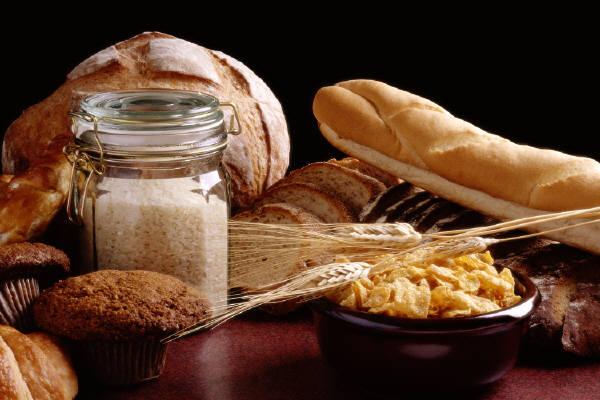 Carbohydrates
Sugars: Simple Carbohydrates
Starches: Complex Carbohydrates
Dietary Fiber
Copyright
Copyright © Texas Education Agency, 2012. These Materials are copyrighted © and trademarked ™ as the property of the Texas Education Agency (TEA) and may not be reproduced without the express written permission of TEA, except under the following conditions:
1)  Texas public school districts, charter schools, and Education Service Centers may reproduce and use copies of the Materials and Related Materials for the districts’ and schools’ educational use without obtaining permission from TEA.
2)  Residents of the state of Texas may reproduce and use copies of the Materials and Related Materials for individual personal use only, without obtaining written permission of TEA.
3)  Any portion reproduced must be reproduced in its entirety and remain unedited, unaltered and unchanged in any way.
4)  No monetary charge can be made for the reproduced materials or any document containing them; however, a reasonable charge to cover only the cost of reproduction and distribution may be charged.
Private entities or persons located in Texas that are not Texas public school districts, Texas Education Service Centers, or Texas charter schools or any entity, whether public or private, educational or non-educational, located outside the state of Texas MUST obtain written approval from TEA and will be required to enter into a license agreement that may involve the payment of a licensing fee or a royalty.
For information contact: Office of Copyrights, Trademarks, License Agreements, and Royalties, Texas Education Agency, 1701 N. Congress Ave., Austin, TX  78701-1494; phone 512-463-7004; email: copyrights@tea.state.tx.us.
Copyright © Texas Education Agency, 2012. All rights reserved.
2
Carbohydrates
Largest part of a healthy diet
Body’s main source of energy
Come mostly from plant foods
Three types
Sugars
Starches
Fiber
Copyright © Texas Education Agency, 2012. All rights reserved.
3
[Speaker Notes: Sugar is the form of carbohydrate that supplies energy to the body.
Starches are a carbohydrate with a more complex chemical structure than a sugar.
Fiber is a plant material that cannot be digested (not a nutrient, but essential to good health).]
Sugars: Simple Carbohydrates
Digested quickly
Monosaccharide
Glucose
Fructose
Galactose 
Disaccharides
Sucrose
Lactose
Maltose
Sugars in food:
Apples
Strawberries
Oranges
Carrots
Beets
Milk
4
Copyright © Texas Education Agency, 2012. All rights reserved.
[Speaker Notes: Simple Carbohydrates are carbohydrates with a simple chemical structure.

Monosaccharide is a sugar with a single chemical unit.
 Glucose – mildly sweet sugar found in fruits, vegetables, honey and corn
 Fructose – lightly sweet sugar found in fruits, many vegetables, and honey
 Galactose – not very sweet sugar found in few foods including milk. Helps create milk sugar (lactose)

Disaccharides – a sugar made of two monosaccharides.
 Sucrose – found in fruits, sugar cane, and sugar beets
 Lactose – found only in milk and milk products
 Maltose – forms when starch is digested]
Starches: Complex Carbohydrates
Requires more work for body to digest
Polysaccharide
Starches in food:
Grains or grass seeds
Peas
Corn
Beans
Winter squash
Potatoes
5
Copyright © Texas Education Agency, 2012. All rights reserved.
[Speaker Notes: Polysaccharide is a sugar made of several monosaccharides.]
Dietary Fiber
Helps digestive system work properly
Helps protect body from heart disease and cancer
Teens need 26 to 38 grams of dietary fiber a day
Adults need 19 to 38 grams of dietary fiber a day
Fiber in foods:
Only in plant sources
Fruits
Vegetables
Whole grain products
Nuts, seeds, and dry beans
Peas and lentils
Copyright © Texas Education Agency, 2012. All rights reserved.
6
[Speaker Notes: Dietary fiber is sometimes called bulk, cellulose, or roughage.]
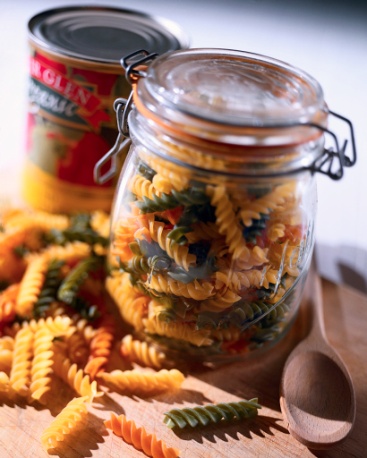 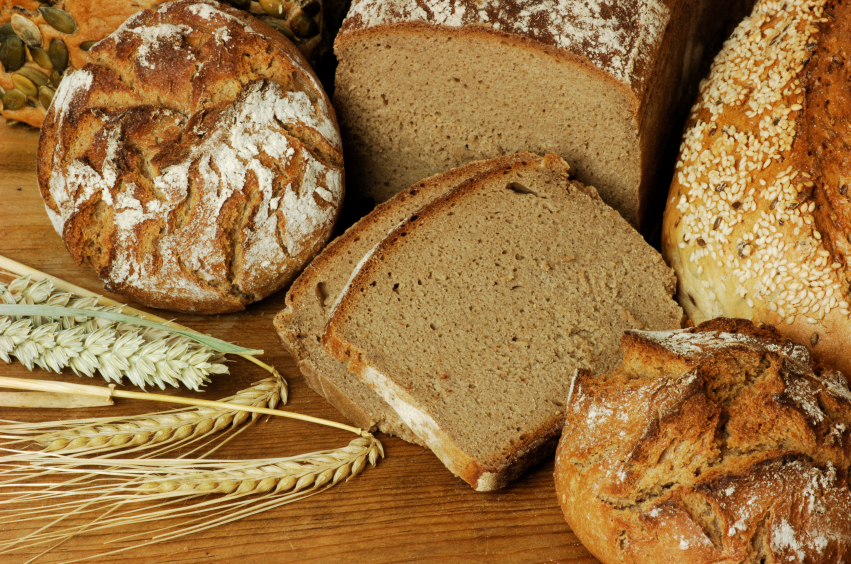 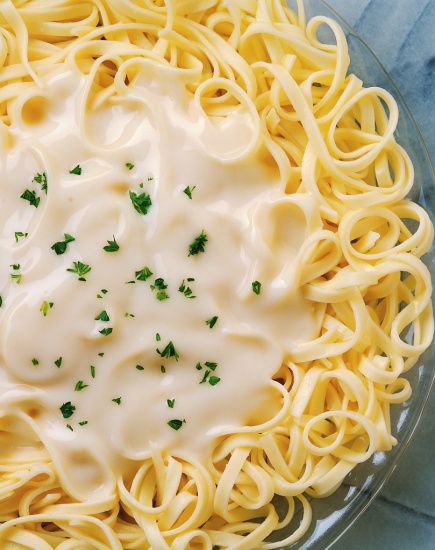 The Benefits of Whole Grains
Click on link
7
Copyright © Texas Education Agency, 2012. All rights reserved.
[Speaker Notes: Click on hyperlink The Benefits of Whole Grains to view video.

The Benefits of Whole GrainsDietitian provides tips and tricks on how to eat better for weight loss and incorporate grains into your diet.http://youtu.be/j6OWmgqrcbY]
Questions?
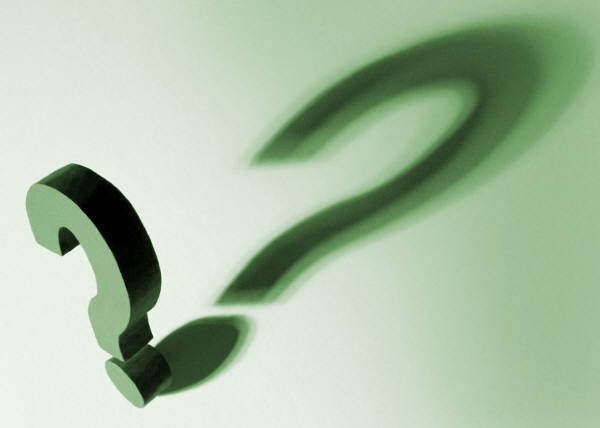 8
Copyright © Texas Education Agency, 2012. All rights reserved.
References and Resources
Images:
Microsoft Office Clip Art: Used with permission from Microsoft.
Textbooks:
Duyff, R. L. (2010). Food, nutrition & wellness. Columbus, OH:  Glencoe/McGraw-Hill.
Kowtaluk, H. (2010). Food for today. Columbus, OH: Glencoe/McGraw-Hill.
Weixel, S., & Wempen, F. (2010). Food & nutrition and you.  Upper Saddle River, NJ: Pearson/Prentice Hall.
Website:
U.S. Department of Agriculture. 
	ChooseMyPlate.gov Website. Washington, DC. Grains.
	 http://www.choosemyplate.gov/food-groups/grains.html
	Accessed December, 2012.
Copyright © Texas Education Agency, 2012. All rights reserved.
9